CEOS-GEO Coordination Update
Doug Cripe, GEO SEC
Ivan Petiteville, ESA
Conference Agenda Item 7.2
SIT-37
Virtual Meeting
29-31 March 2022
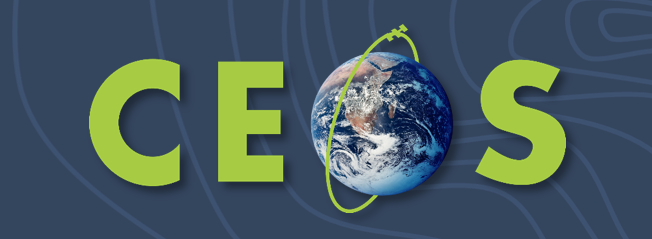 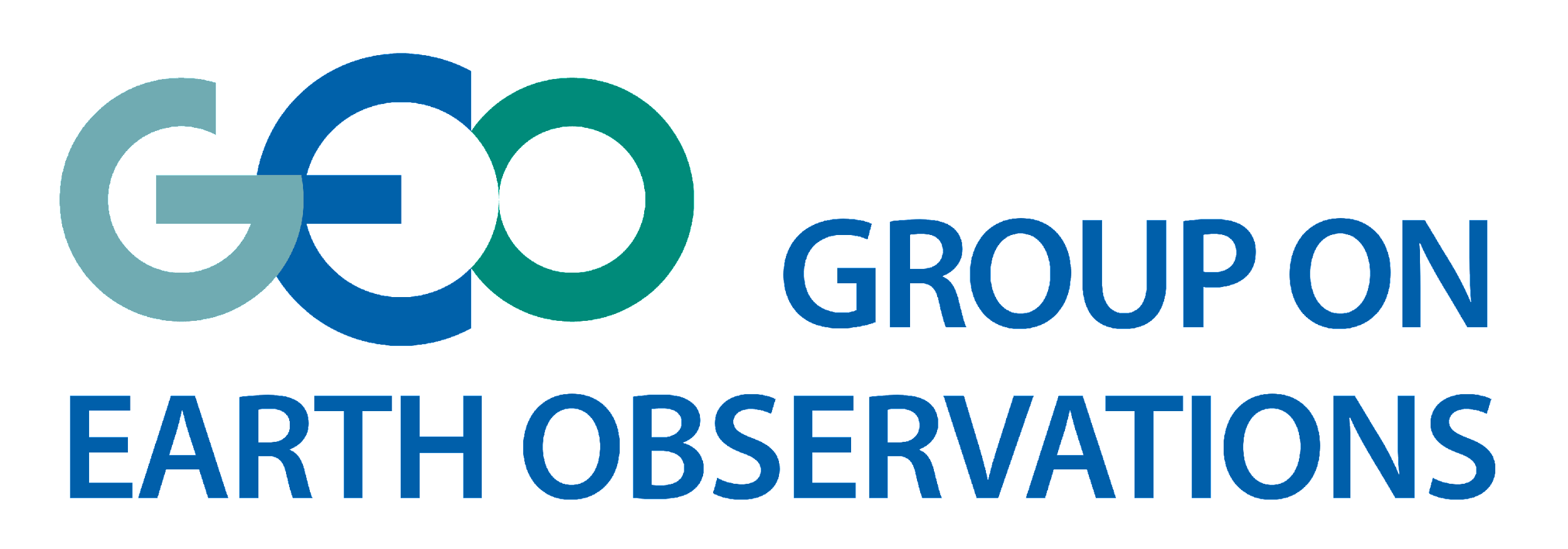 1.0   Welcome and Introductions
Main points

Simonetta Cheli (SIT Chair)
Responding to user needs and political context is even more important now than it ever has been.

Yana Gevorgyan (GEOSEC Director)
The user community is expanding, but resources limited.  We therefore need a strategy to optimise capabilities between CEOS and GEO for greatest impact.
CEOS-GEO Coordination Meeting, 7-8 February 2022
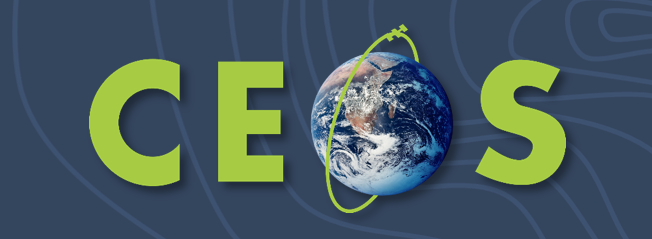 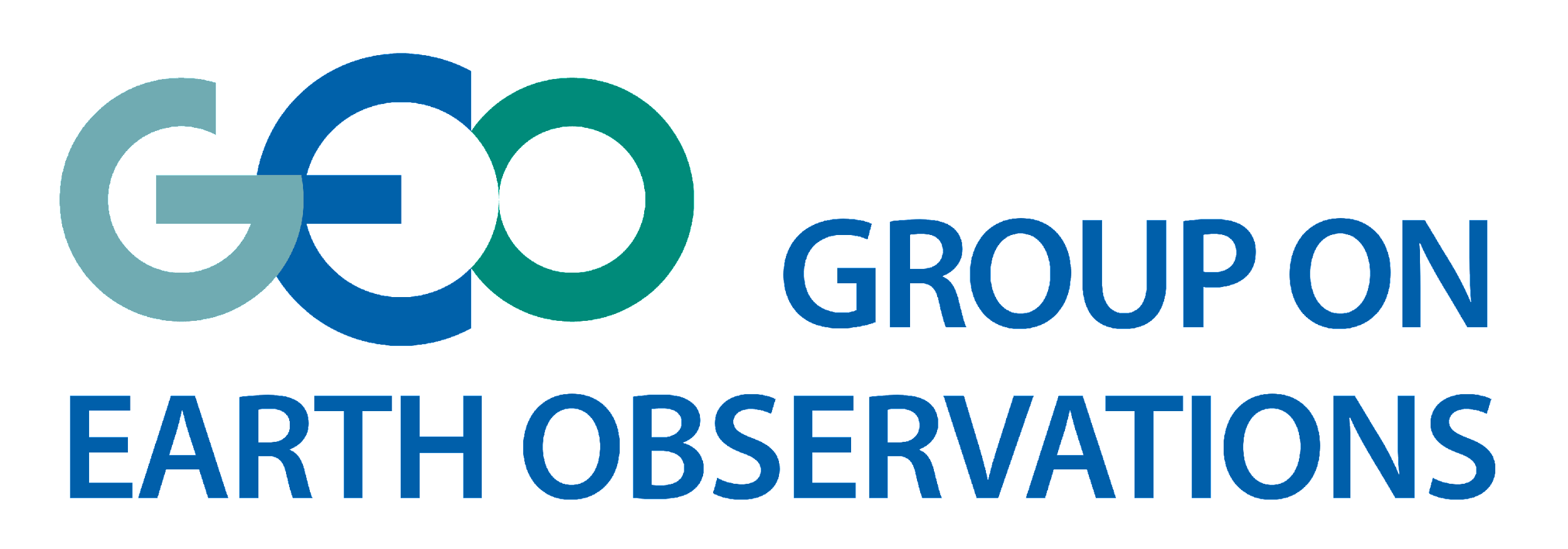 2.0   Overarching
Main points
CEOS: 
CEOS is the ‘space arm’ of GEO and continues to commit significant time and resources to its activities, priorities and strategic vision.
The 2022 CEOS Chair has three main priority areas:
Disaster Risk Reduction and Response & Capacity Building
Ensuring strong and unified support from CEOS to the UNFCCC Global Stocktake
Support to CEOS Cal/Val Initiatives
CEOS space agencies are looking for active engagement with GEO as they start to redefine how to engage with ‘new space’, including both up-stream and down-stream, and across all continents.
As a ‘best efforts’ organisation, CEOS can more effectively respond to any requests from GEO for support or involvement if that request is very clearly defined, stakeholders engaged and priorities identified.
CEOS-GEO Coordination Meeting, 7-8 February 2022
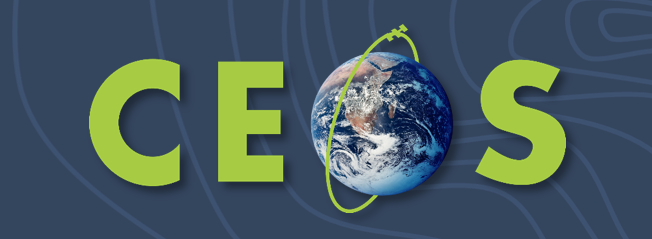 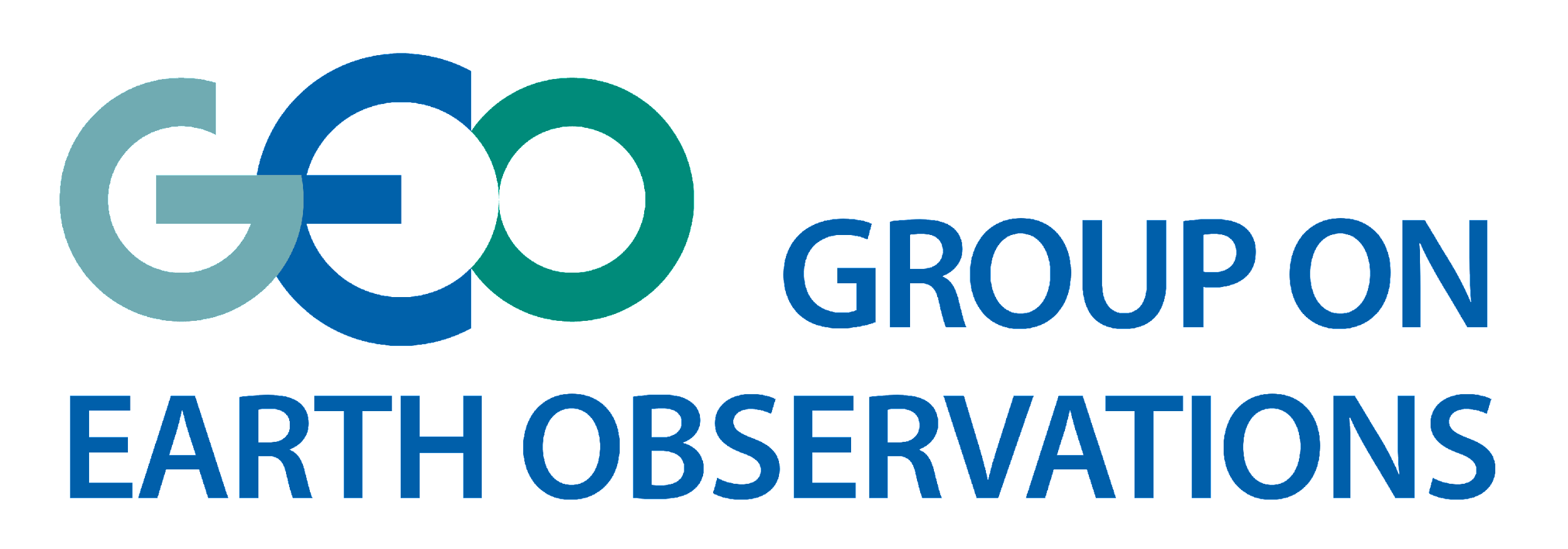 2.0   Overarching
Main points
GEOSEC: 
Seeking to promote integration / synergies by understanding interactions between programmatic activities with the ultimate aim to inform policy frameworks.
Public-private engagement is evolving, as are mechanisms within GEO to bridge the digital divide.  Open knowledge and building trust relationships are important aspects to this.
GEO can play as neutral broker between Governments & the private sector data, science & policy, and Space agencies & UN bodies.
Integration of CEOS projects and the GEO Work Programme (GWP) is key, including extensions of operational services, e.g. GEOGLOWS.
GEO has established an expert advisory group to re-assess the GEOSS concept.
GEO plans to expand and grow the EO toolkits.
The GEOSEC want to establish a high impact portfolio for post-2025.
CEOS-GEO Coordination Meeting, 7-8 February 2022
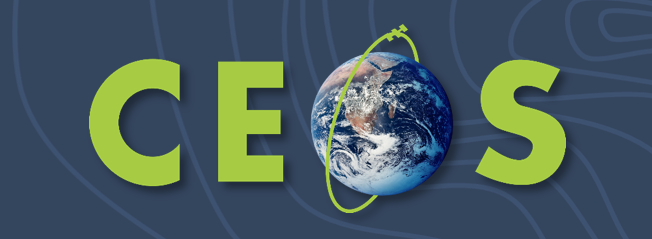 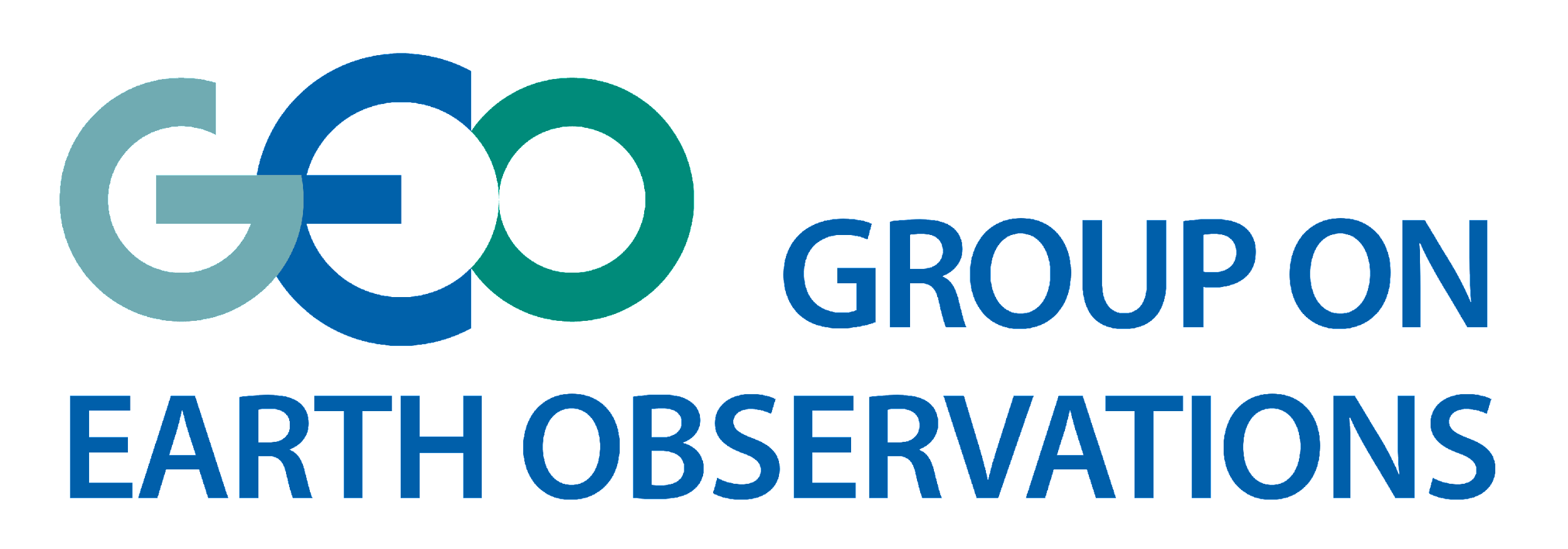 2.0   Overarching
Considerations

GEO to consider exploring ways to include CEOS in strategic governance and leadership of GEO; CEOS involvement in GEO post-2025 process is vital.

GEO to consider more clearly defining a strategy for CEOS to best respond to the GWP and user requirements, including providing the vital bridge between CEOS and stakeholders to better prioritise requests.

GEO and CEOS to consider ways to work together to engage with a new phase of satellite data users from diverse communities, sectors and geographies.
CEOS-GEO Coordination Meeting, 7-8 February 2022
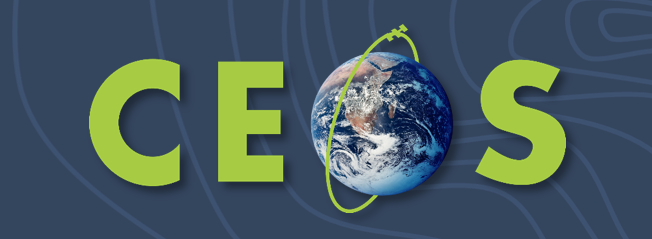 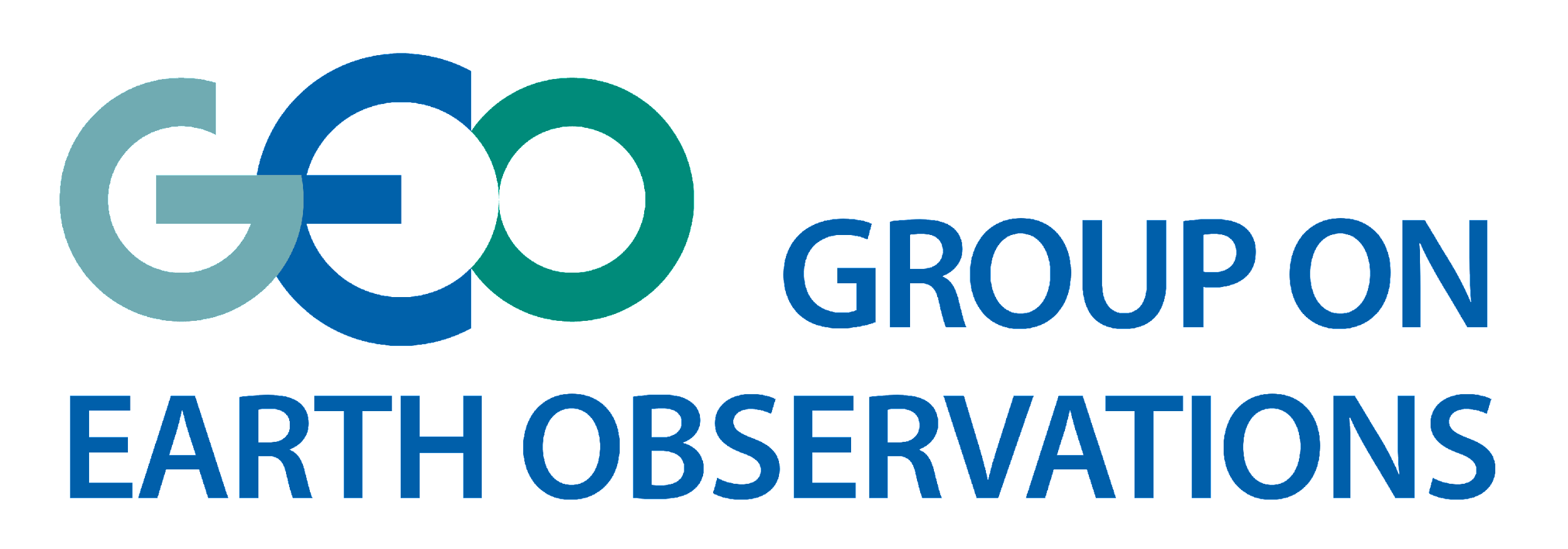 2.1   Urban Resilience and the New Urban Agenda: Scoping and Links
Main points
CEOS: 
It is important to understand at the onset what information cities need, and thus how space agencies can respond. The regional GEOs could help here.
If space agencies allocate resources they need to be considered worthwhile and urgent needs that will benefit the maximum number of stakeholders.
Having a dedicated topical coordinator within the GEOSEC really helps.
The GEO Symposium could be a good forum for learning needs from urban stakeholders.
GEOSEC: 
There is the need to find a solution for an Urban Resilience coordinator at the GEOSEC.
Cloud credit / license projects can help in defining user needs.
How connections can efficiently be done through the toolkits is currently being discussed within the GEOSec; some SDGs are being prioritised.
CEOS-GEO Coordination Meeting, 7-8 February 2022
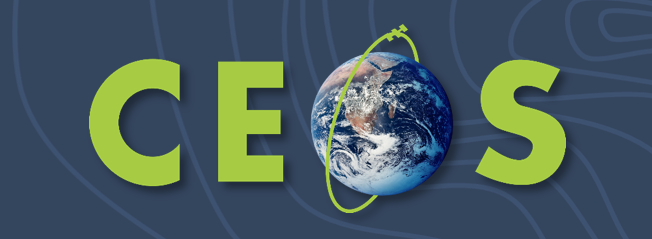 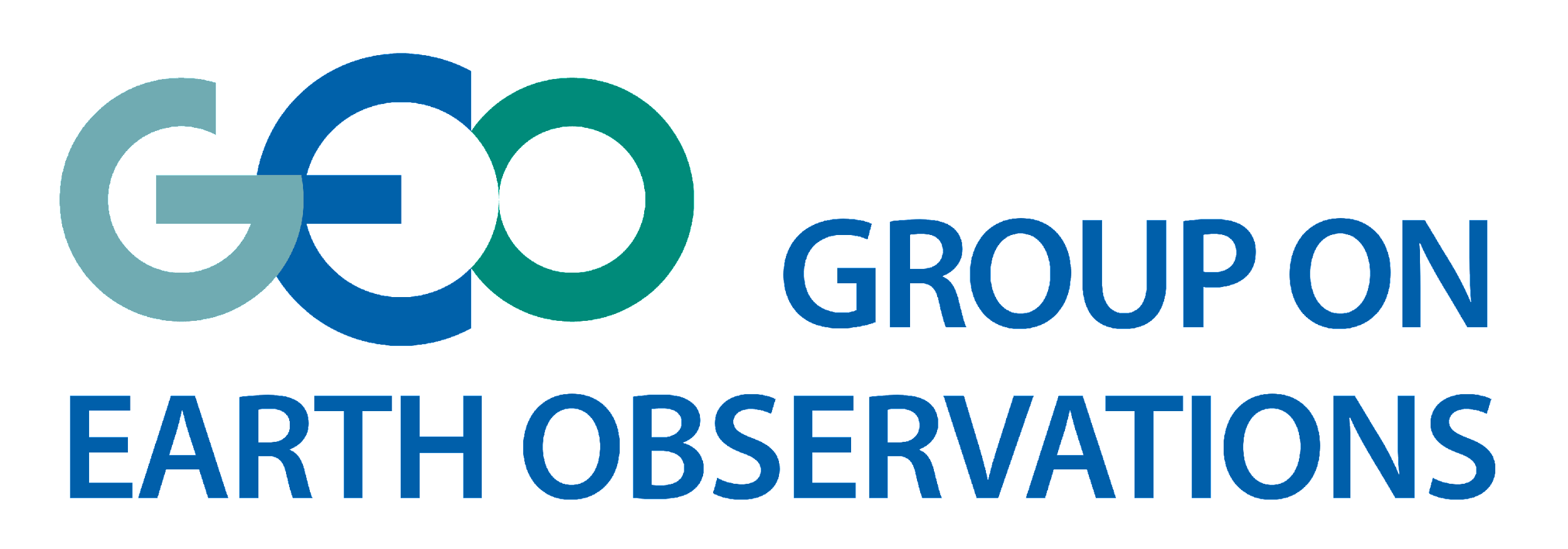 2.1   Urban Resilience and the New Urban Agenda: Scoping and Links
Considerations
GEO and CEOS to consider inviting key stakeholders from cities, e.g the Work Bank, to relevant fora to present and express their needs and expectations in terms of information derived from EO.
GEO to strategically consider who the stakeholders are in the urban domain, and what their most important needs are, before defining new GEO activities.

Actions
At the upcoming Programme Board (PB-22), CEOS (Ivan Petiteville, CEOS Principal to GEO ExCom & PB), to request that GEO invite key urban stakeholders to present their needs and expectations in terms of information derived from EO.
CEOS (Ivan Petiteville) to pass on the request to ESA colleagues to invite key urban stakeholders to the Living Planet Symposium for them to present their needs and expectations in terms of information derived from EO.
CEOS-GEO Coordination Meeting, 7-8 February 2022
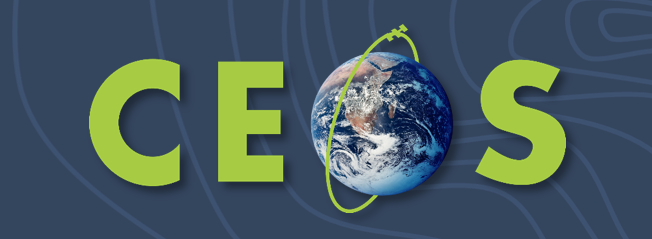 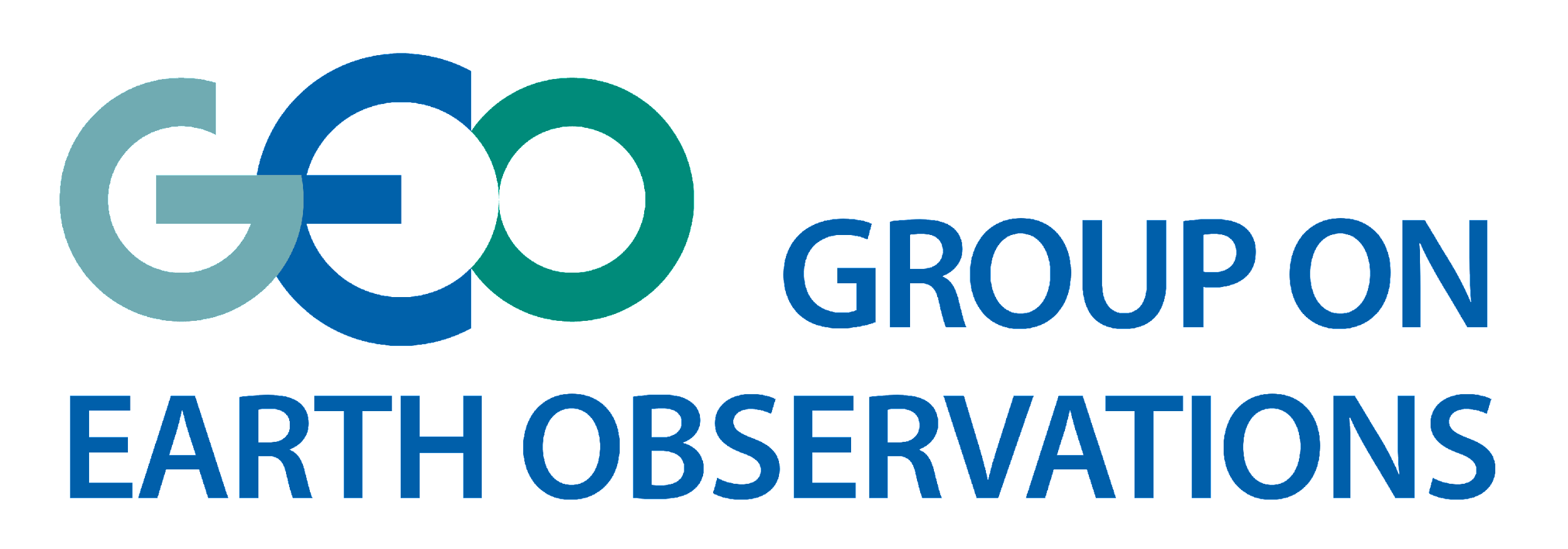 2.2   Space-based Earth Observation Data for Open Science and Decision Support
Main points
CEOS: 
There are now are over 100 data cubes in use, covering over 70 counties; a big success.
CEOS and OGC has investigated the idea of a common API centred around the users, so that users have a simplified tool and to increase the user base. However, this is a huge challenge for OGC as the landscape is extremely diverse.
Political support is required from GEO important for capacity development and for resource mobilisation.
CEOS would like GEO’s help in engaging with targeted UN groups; user needs continue to be a difficult part of the puzzle.
Integration of in situ data with satellite data is a huge but important challenge.  
GEOSEC: 
Capacity development is an area where GEO can help; a GEO capacity development coordinator is coming soon.
GEO celebrated CEOS’s important work and recognised that CEOS is often not given enough visibility or due credit.  Improving this would allow CEOS to understand if it is serving the target users adequately.
CEOS-GEO Coordination Meeting, 7-8 February 2022
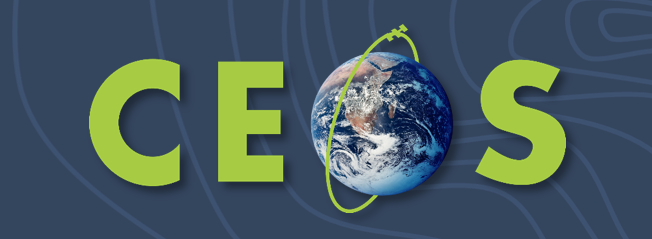 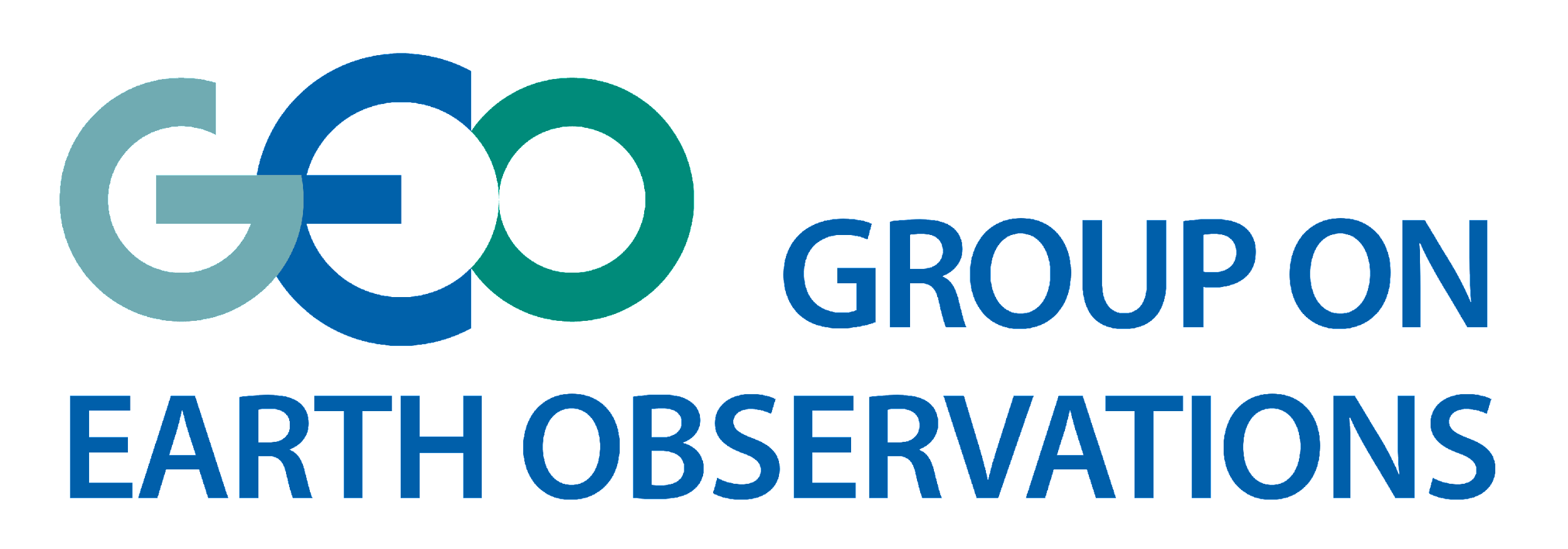 2.2   Space-based Earth Observation Data for Open Science and Decision Support
Considerations
The GEO Data Working Group has various subgroups that are looking at specific aspects.  CEOS is invited to consider participation in one or more of these subgroups.
GEO to consider assisting CEOS in better identifying user needs.  Data cubes and ARD are valuable aspects, but it is more about application and what the user needs are.  CEOS looks to GEO to understand and broker user needs.

Actions:
CEOS (Brian Killough, CEOS SEO) to investigate the benefit or otherwise in developing a focused MOOC on data cubes.
CEOS (Brian Killough) and GEOSEC (Douglas Cripe) to respond to CNES (Selma Cherchali)’s invitation to help scope out the 2022 Pacific Island User Workshop; this may be a good opportunity to directly work with users to identify what their needs are.
CEOS-GEO Coordination Meeting, 7-8 February 2022
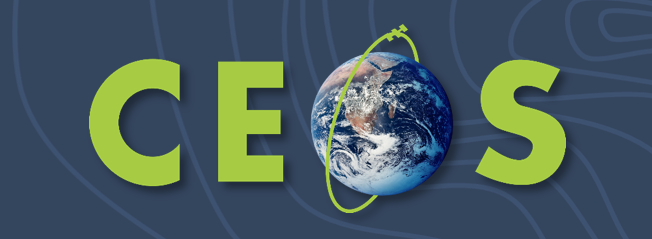 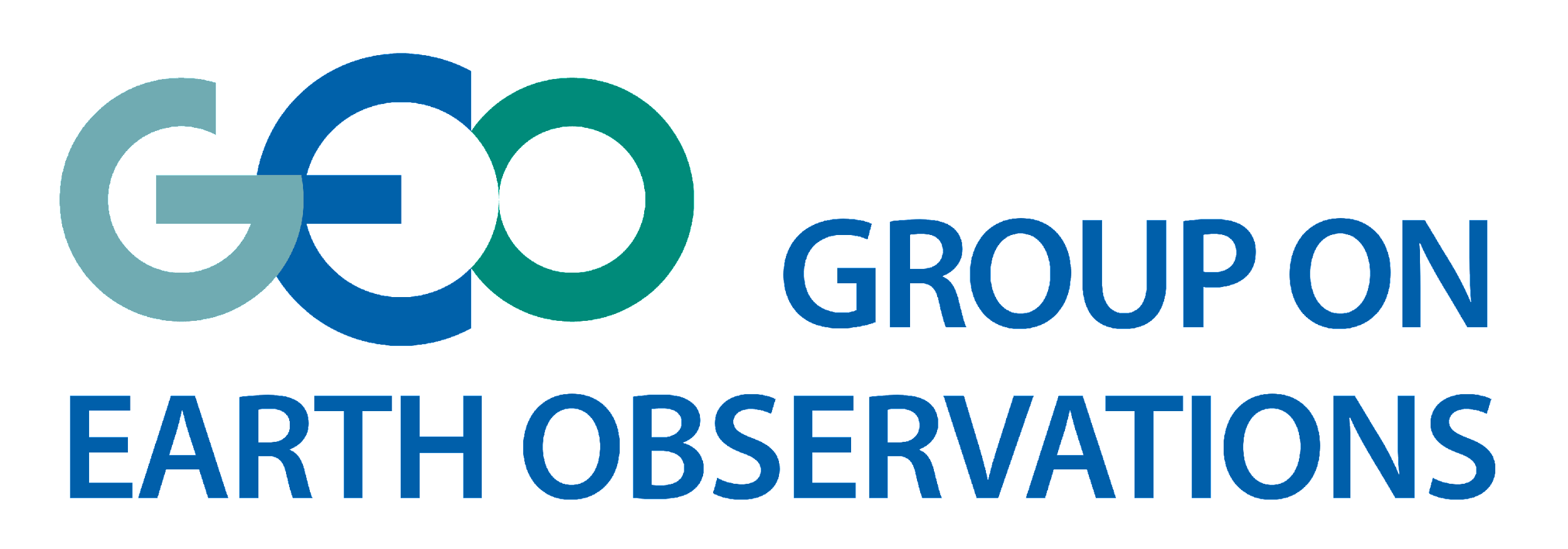 3.1   Biodiversity: UN Convention on Biological Diversity and the Global Biodiversity Framework
Main points
CEOS: 
GEO and CEOS to collaborate more closely on biodiversity.  Biodiversity permeates many aspects and involves many CEOS entities across the organisation; CEOS and GEO can complement each other.
There is a need to connect users with biodiversity activities to ensure value.
CEOS agencies need to see the big picture and know what the major priorities that interest society are before they would be in a position to commit resources.
National toolkit development is important as the kinds of products biodiversity users need are higher level products.
CEOS-GEO Coordination Meeting, 7-8 February 2022
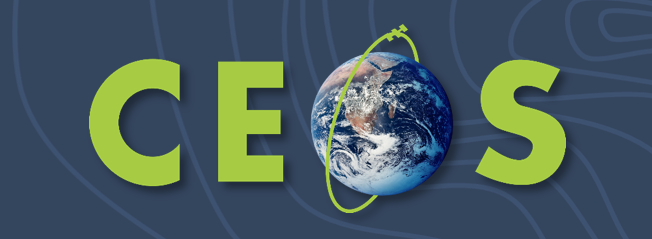 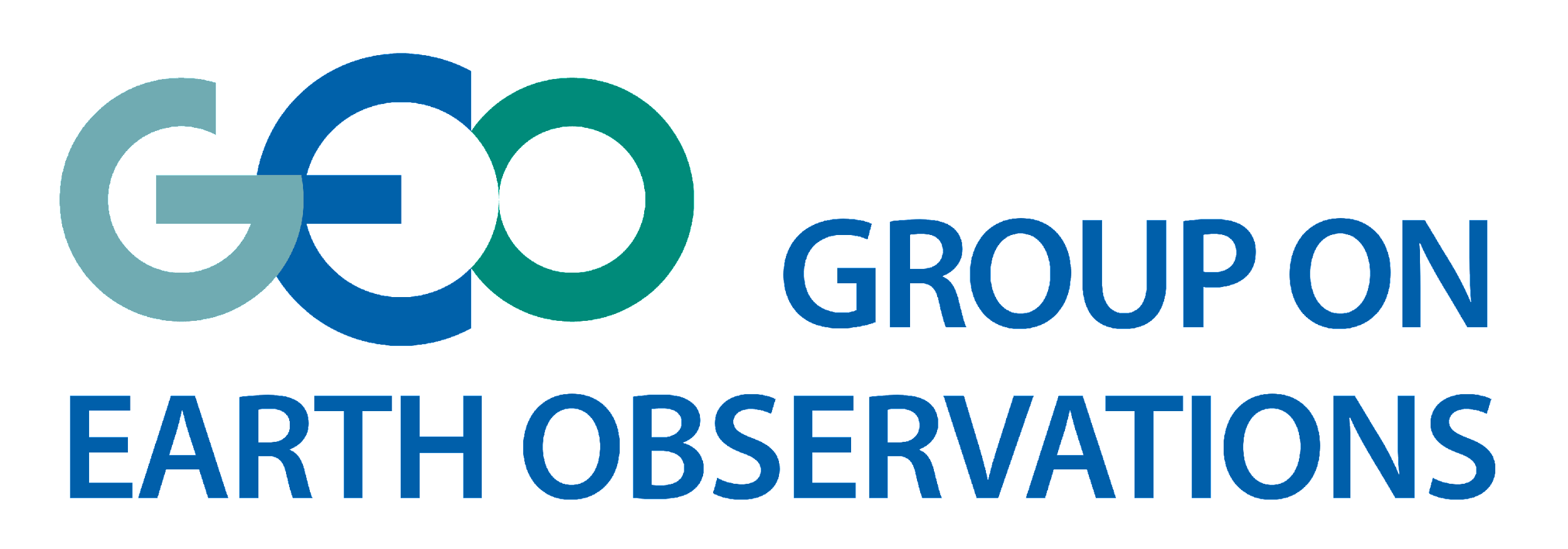 3.1   Biodiversity: UN Convention on Biological Diversity and the Global Biodiversity Framework
Main points
GEOSEC: 
Post-2020 GBF definition and action cannot be achieved without EO data.
EBVs simplify what we need for the EO community; the EBV definition is managed by GEOBON.
There is a need to help the CBD to identify their needs for biodiversity data.  “BON in the box” and existing toolkits can be beneficial as the CBD starts to define these needs.
A resource mobilisation person will be installed at the GEOSEC soon.  Also, some funds should become available to finance, e.g., toolkit development.
The work of CEOS needs to be recognised much more as CEOS’s contribution is vital in order to improve user need definition in this complex domain.
CEOS-GEO Coordination Meeting, 7-8 February 2022
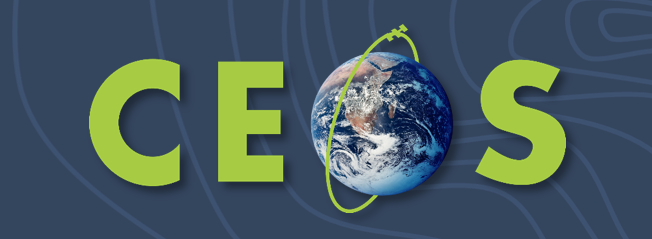 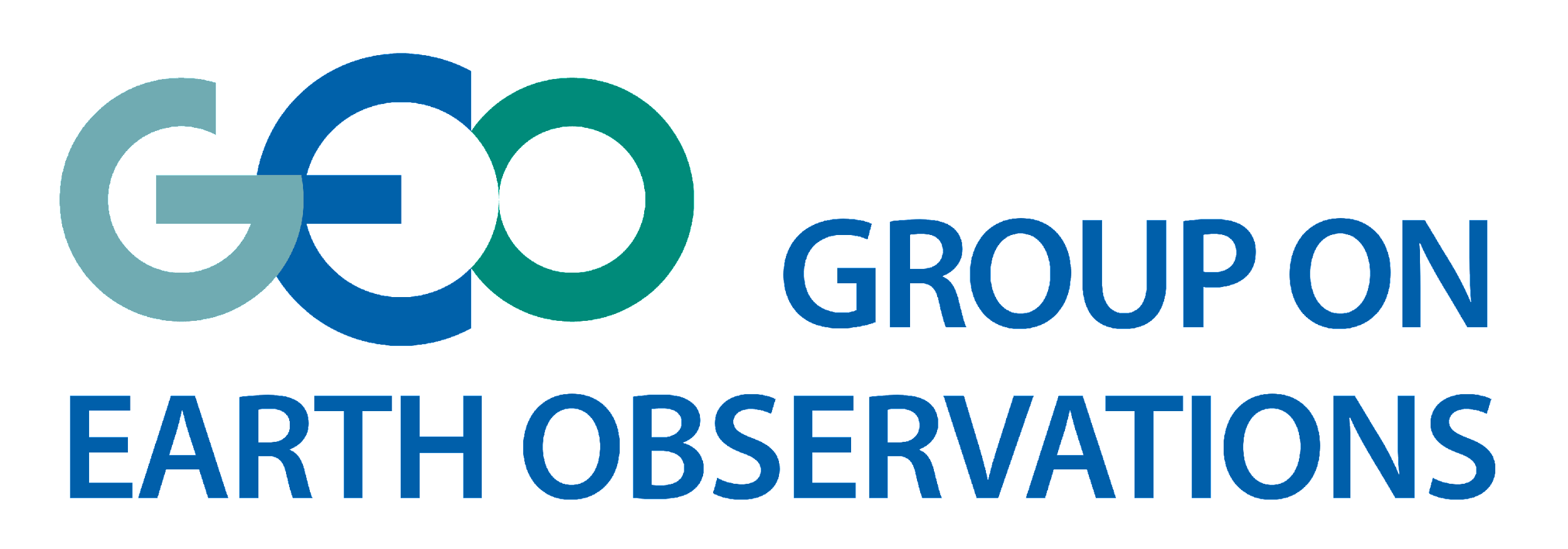 3.1   Biodiversity: UN Convention on Biological Diversity and the Global Biodiversity Framework
Considerations
GEO to consider ways to improve useful collaboration on biodiversity toolkits.
GEO, in collaboration with CEOS, to consider ways to better define key priorities with respect to EBVs, and what the associated EO requirements are.  Where EBVs are found to satisfy a broader range of policy needs, reaching across multiple policy frameworks, commitment of time and resources would be more palatable to CEOS Principals.

Actions
GEOSEC (Name TBD) to engage with CEOS in developing a dedicated biodiversity session at SIT-37 (29-31 March 2022), to include discussions on CBD, Ramsar, EBVs, toolkits and meeting a broader range of policy needs.
GEOSEC (Name TBD) to attend and contribute to the dedicated biodiversity session at SIT-37.
CEOS-GEO Coordination Meeting, 7-8 February 2022
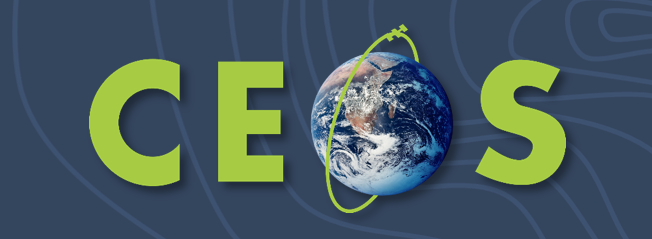 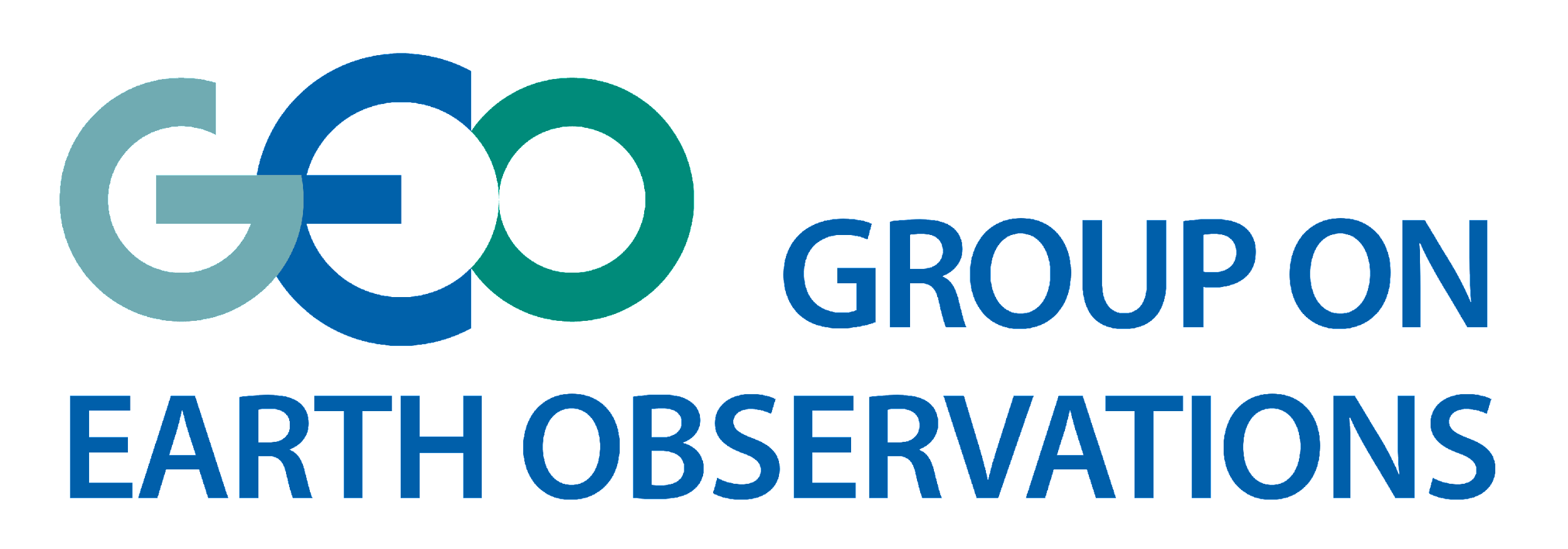 3.2   Climate and Carbon
Main points
CEOS: 
CEOS is providing support to the UNFCCC Global Stocktake and its components (mitigation, adaptation, means of implementation and equity).  Most at COP are interested in adaptation aspects on the whole.
CEOS provides ongoing support to the IPCC.  Implicit in this is GST support, but also support to maintain the scientific basis for climate modelling and prediction is also a vital contribution.
CEOS provides ongoing support to UNFCCC process.
IPCC and UNFCCC processes are the main areas where GEO and CEOS can cooperate.
CEOS looks to GEO for help in building PPPs, as GEO is a neutral broker.
Communications are important and ways to work on joint outreach and comms should be encouraged.
CEOS-GEO Coordination Meeting, 7-8 February 2022
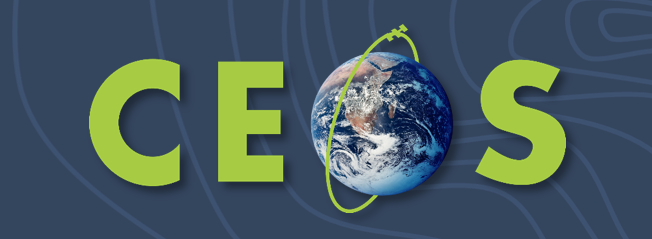 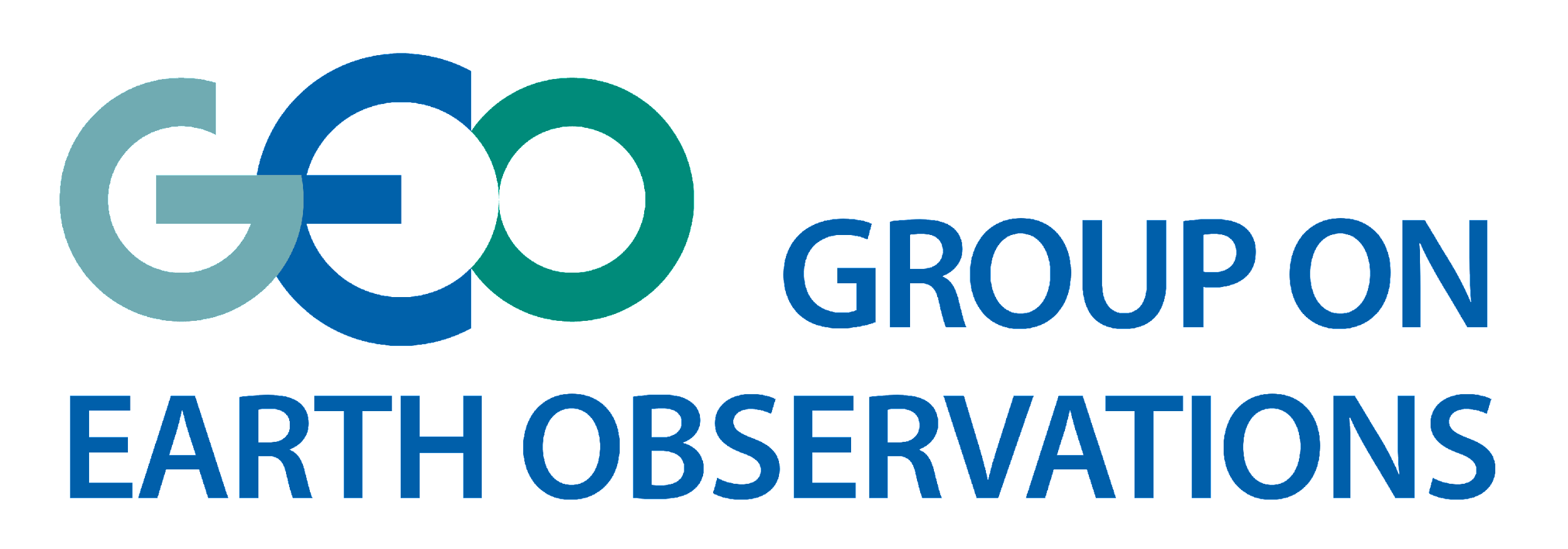 3.2   Climate and Carbon
Main points
GEOSEC: 
Endorsement from parties to the UNFCCC is needed to achieve a mandate to GEO, which is desired to allow for greater provision of EO in policy-making.
GEO is holding conversations on climate finance with the private sector, GCF..
GEO expressed the desire to play to each other’s strengths and to look for opportunities for mutual support, e.g. GEO asked that CEOS statements reference GEO more at CoP; GEO to acknowledge CEOS contributions more.
CEOS-GEO Coordination Meeting, 7-8 February 2022
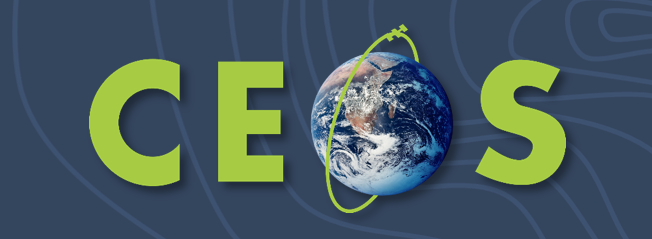 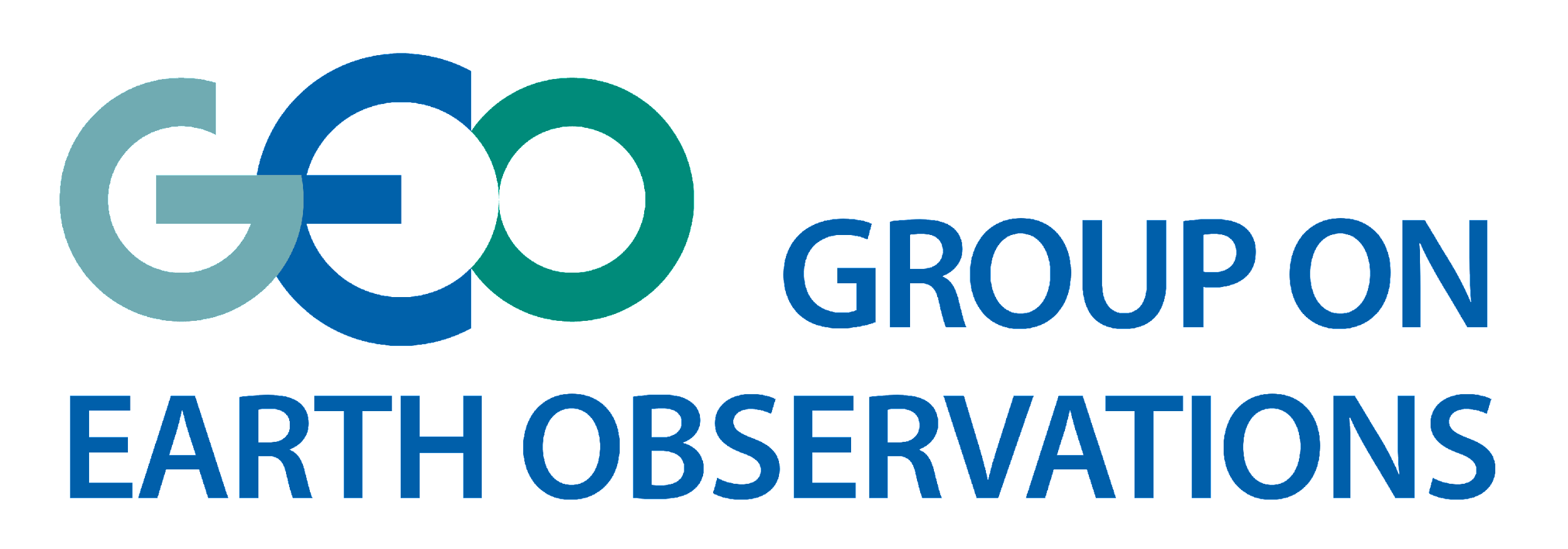 3.2   Climate and Carbon
Considerations

GEO to consider providing active and targeted support to CEOS in building PPPs, and in establishing a relationship of trust with private sector missions.
GEO and CEOS to consider establishing better coordination mechanisms on UNFCCC participation and actions.
GEO and CEOS to consider joint approaches for communications to coordinate messaging at future events.
CEOS-GEO Coordination Meeting, 7-8 February 2022
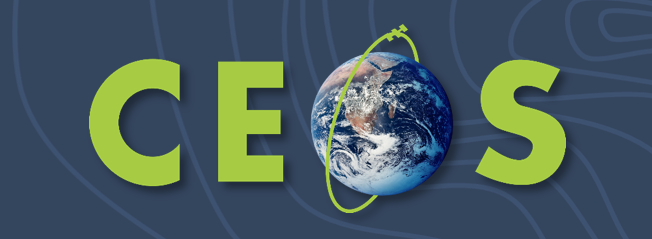 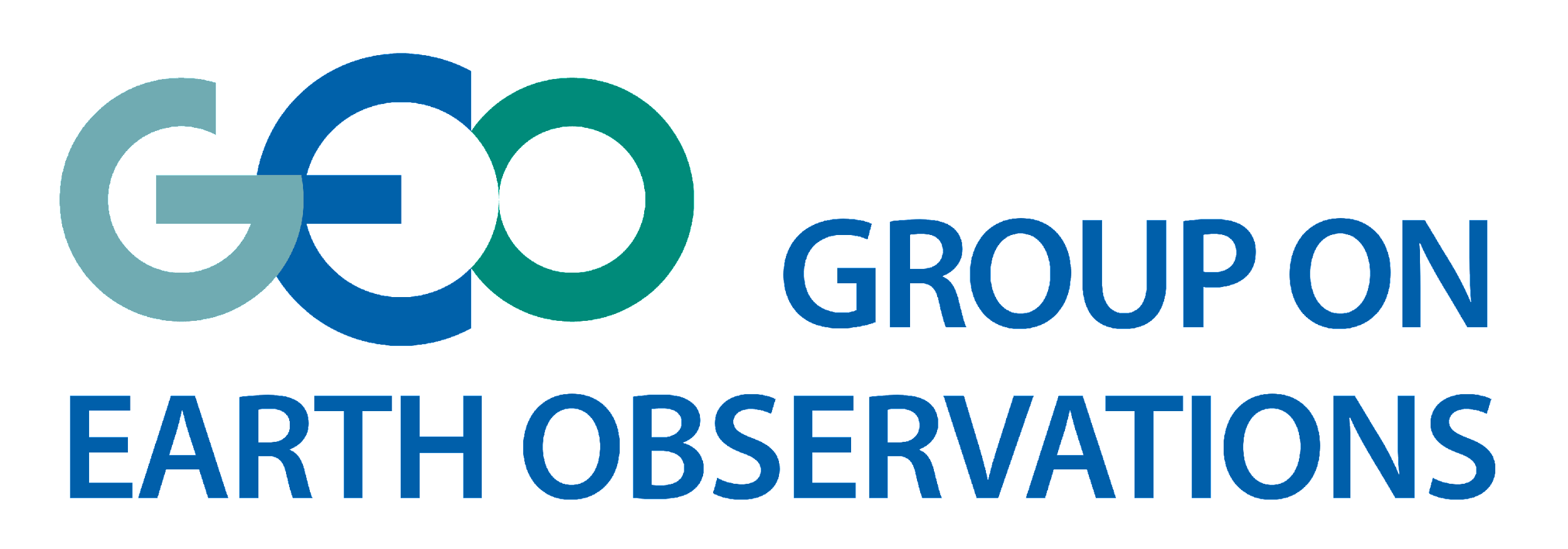 3.3   Sustainable Development Goals (SDGs)
Main points
CEOS: 
CEOS are considering the best way to supplement the EO toolkits (e.g. interoperable open data, open solutions).
GEO is best positioned to coordinate a much-needed 3-way communication mechanism between CEOS, GEO and UN custodian agencies.
We know the ‘what’ and ‘how’, but we now need to focus on the ‘why’.  Each UN custodian agency manages its own SDG and its own data needs, and it also reports differently, which adds to the complexity.
CEOS needs clear requirements from UN custodian agencies in order to respond.
CEOS’s niche is to understand issues with satellite data, to optimally serve that data into the toolkit, and then to solve problems as they arise.  
GEOSEC: 
Coordinated engagement with UN custodian agencies is key to well-defined EO requirements.
CEOS-GEO Coordination Meeting, 7-8 February 2022
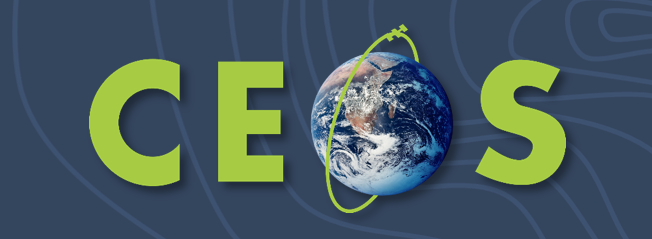 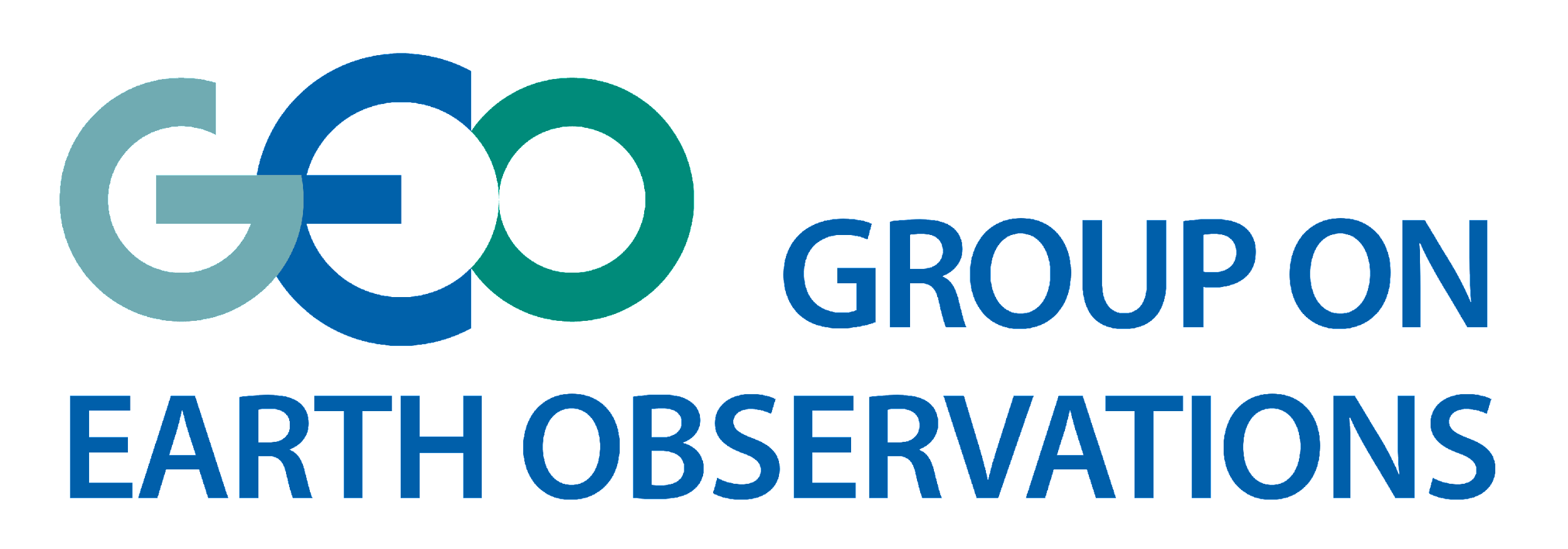 3.3   Sustainable Development Goals (SDGs)
Considerations
GEO is asked to consider integrating new CEOS products into its toolkit platforms, and to work with CEOS on technical bridges between EO toolkits for integration purposes.
GEO is asked to consider assisting CEOS in identifying external resources for new EO toolkits.


Actions
GEO (Laurent Durieux) to work with CEOS (Brian Killough) to define a description of the needs of CEOS from GEO in terms of better engagement with UN Custodian Agencies on SDGs.
CEOS-GEO Coordination Meeting, 7-8 February 2022
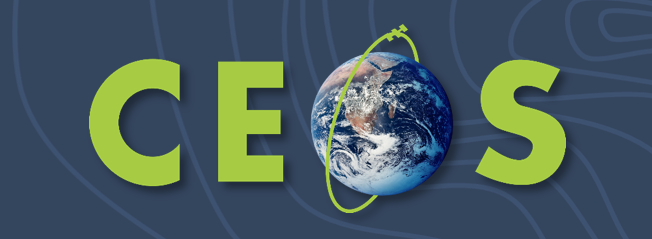 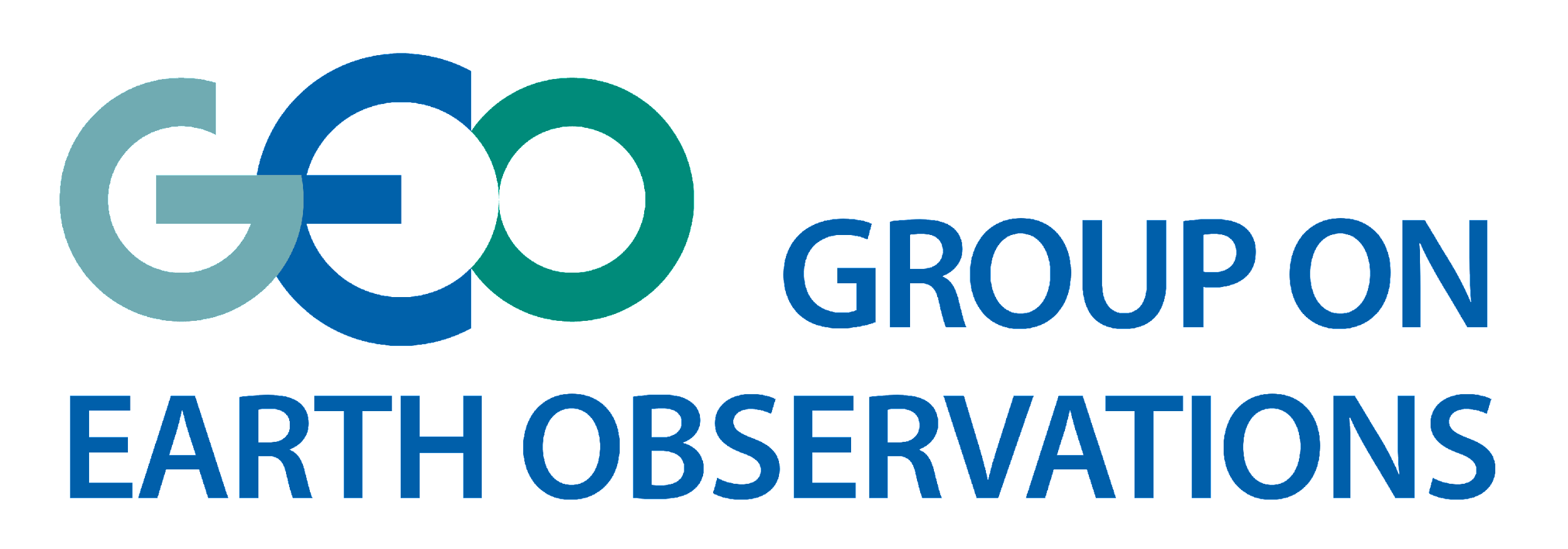 3.4   Disaster Risk Reduction and Response
Main points
CEOS: 
CEOS and GEO have a new and effective strategic partnership through the CEOS WGDisasters and the GEO DRR WG.
The EO Risk toolkit provides tangible ways for countries to report on on the Sendai Framework.
GEO and CEOS engagement with the OGC has been beneficial for disaster applications.
Teh Recovery Observatory (RO) is supporting the Post Disaster Needs Assessment (PDNA).
GEO is the main broker to the key stakeholders.
GEOSEC: 
GSNL is a good example of collaboration between CEOS and GEO, although challenges in establishing new sites in developing countries remain.
OGC Pilots have demonstrated the value of ARD. A User and Provider Readiness Guide has been  established.
CEOS-GEO Coordination Meeting, 7-8 February 2022
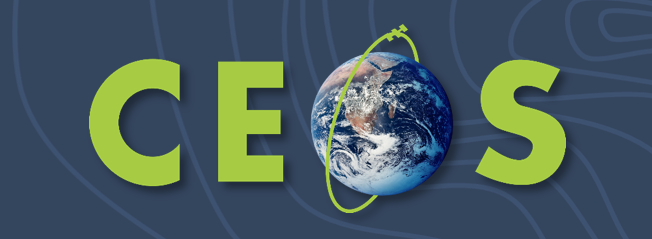 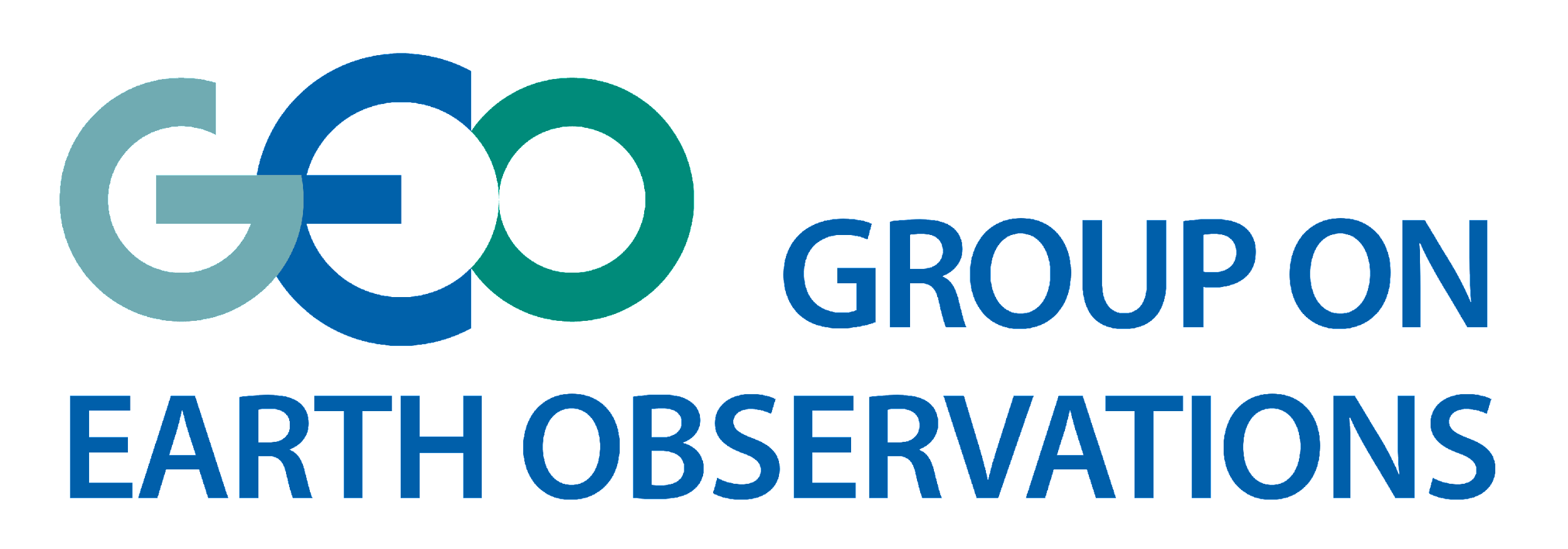 3.4   Disaster Risk Reduction and Response
Considerations

The GEO DRR WG to consider ways to engage less developed countries in GNSL.
The CEOS WGDisasters to work with the GEO DRR WG to consider ways to work with regional GEOs, including ways to gain a better understanding of what contributions CEOS could make related to regional GEO requirements.
CEOS-GEO Coordination Meeting, 7-8 February 2022
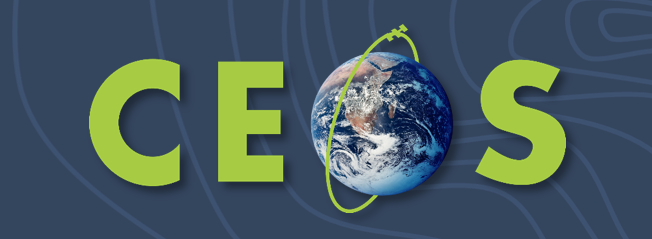 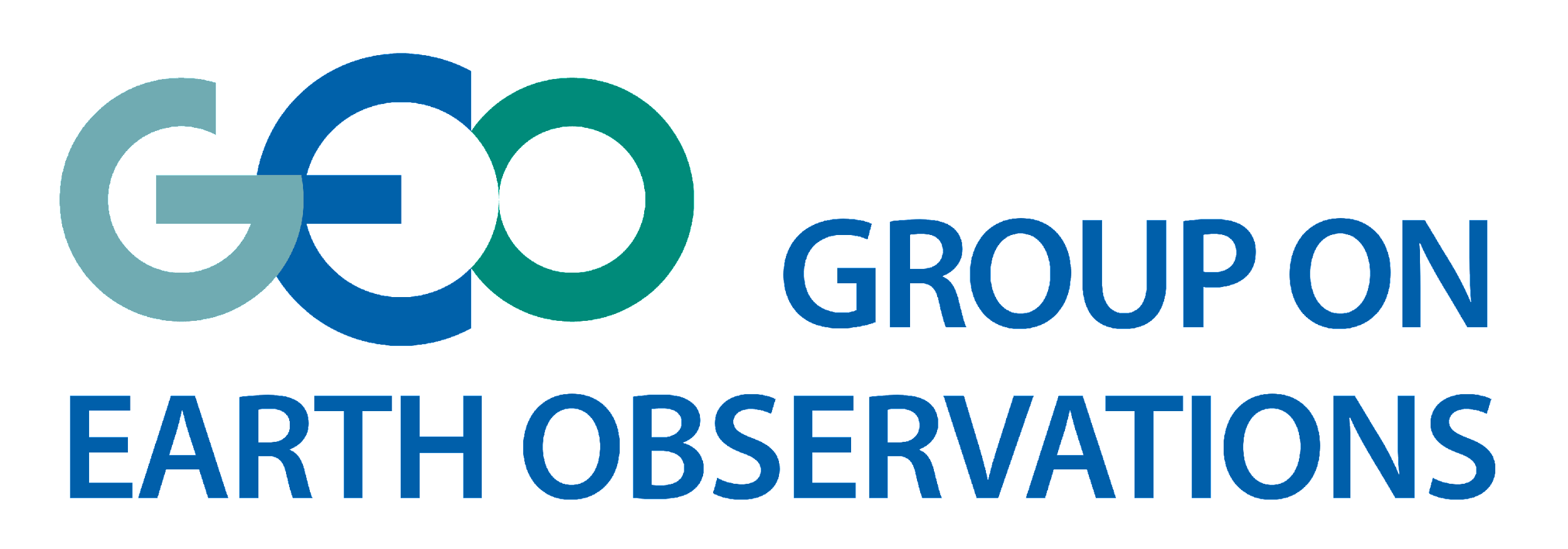 3.5   Marine-related activities in support of the UN Decade of Ocean Science for Sustainable Development
Main points

CEOS: 
CEOS has a vital role to play in the new GEO Ocean-Climate Nexus (National Climate Assessments, Support to NAPS, blue carbon monitoring).
Ocean biodiversity is of mutual interest (fisheries, blue carbon monitoring, habitat & marine protected areas).
The new (i.e. sustainable) blue economy is also a topic where collaboration with GEO is important (coastline / bathymetric changes, marine litter & pollution, sustainable tourism).
The CEOS COVERAGE initiative aims to enable more widespread integrated use of interagency satellite data in support of ocean science & applications for societal benefit by addressing constraints to access synergistic use of multidisciplinary EO.
Within the CEOS GST strategy there is an action focused specifically on oceans.
CEOS-GEO Coordination Meeting, 7-8 February 2022
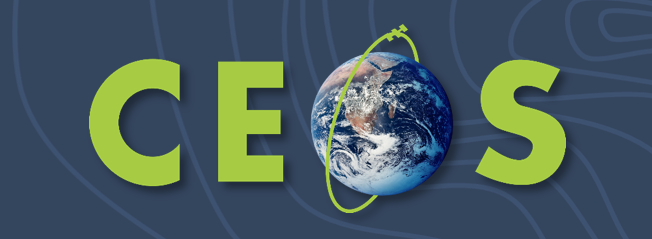 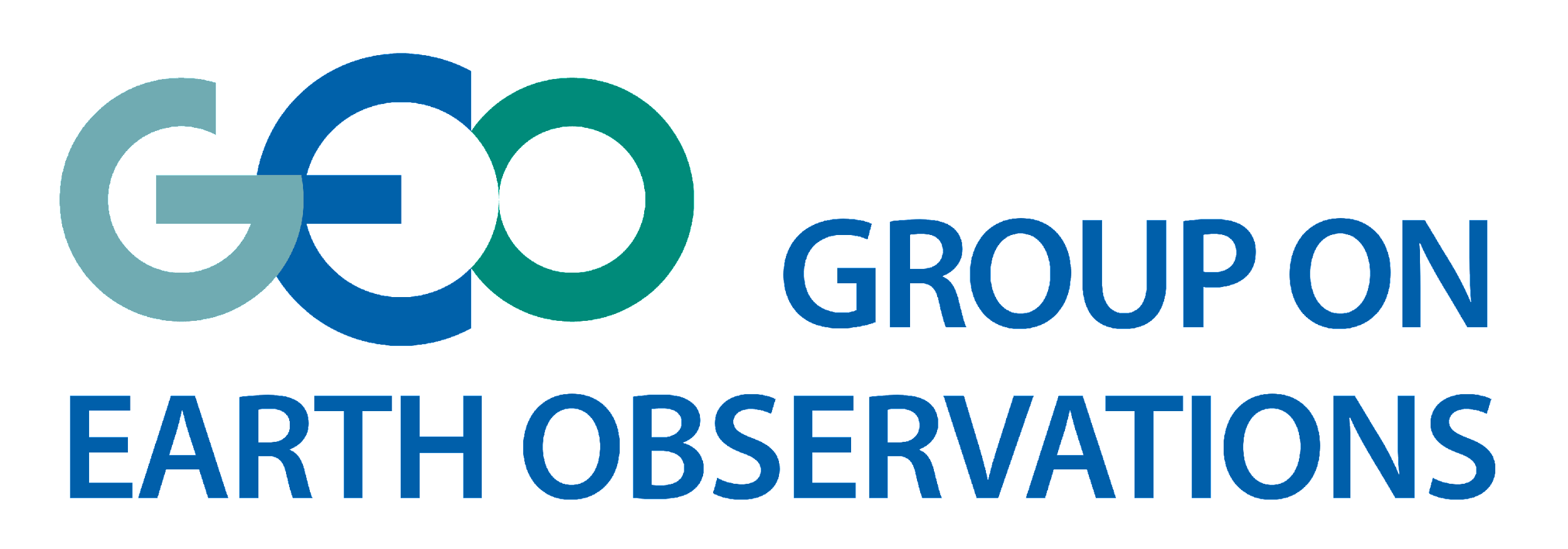 3.5   Marine-related activities in support of the UN Decade of Ocean Science for Sustainable Development
Main points

GEOSEC: 
GEO is serving as the interface between UN custodian agencies and CEOS, and then out to users.  The user side is covered very well and there is a natural link through CEOS COAST, COVERAGE and some of the CEOS VCs.
GEO Blue Planet is looking into being an “implementing partner” in the UN Decade of Ocean Science for Sustainable Development.
CEOS-GEO Coordination Meeting, 7-8 February 2022
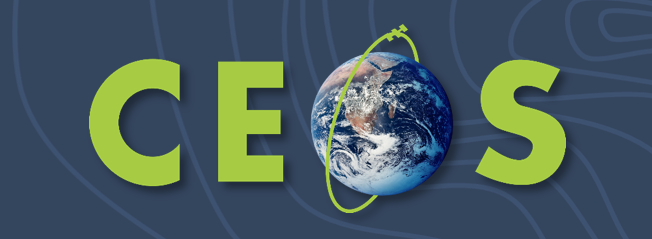 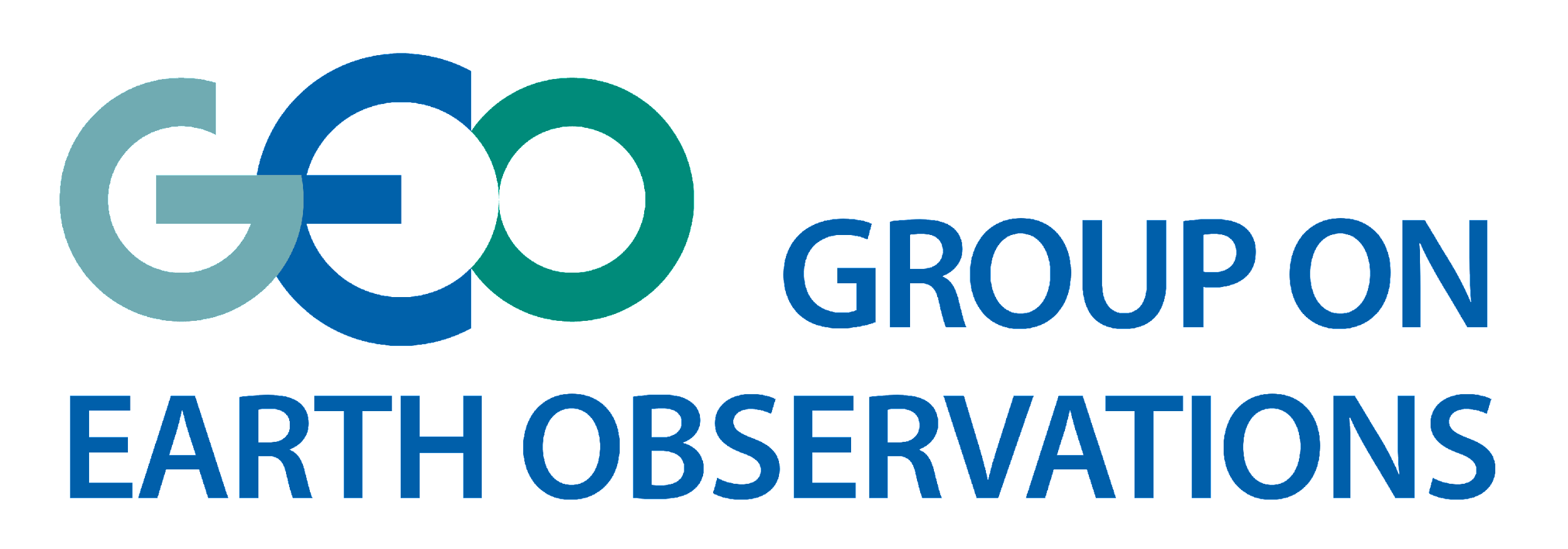 3.5   Marine-related activities in support of the UN Decade of Ocean Science for Sustainable Development
Considerations
CEOS is encouraged to consider defining ARD standards for marine datasets (CEOS is already working on this for inland waters) with a view to these standards being applied, accepted and understood as widely as possible.

Actions
GEO (Douglas Cripe) to send details of a request from IGWCO for CEOS participation.
CEOS-GEO Coordination Meeting, 7-8 February 2022